Рассмотрение обращений граждан РК по вопросам здравоохранения
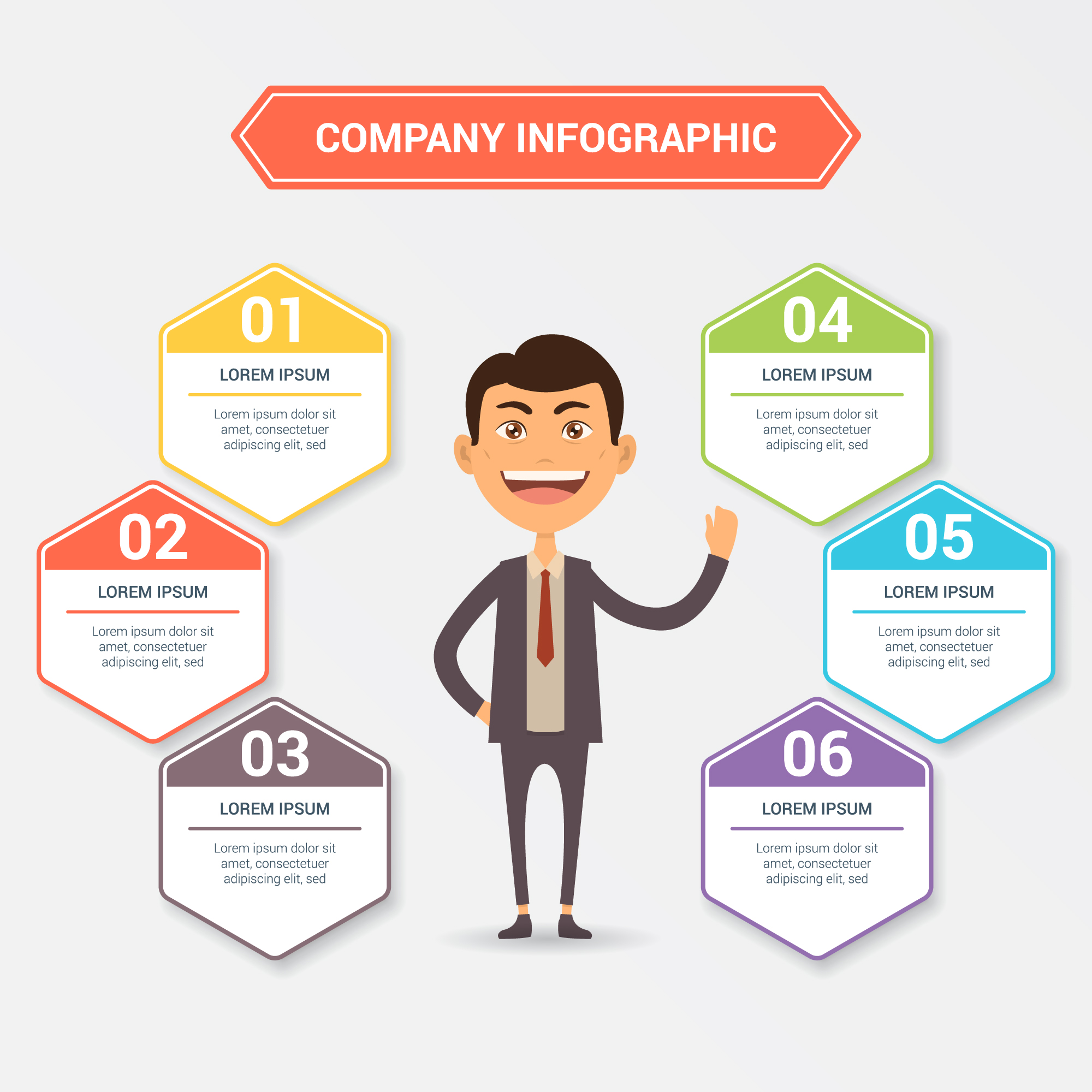 Принципы регулирования правоотношений, связанных с рассмотрением обращений
Законность
Единство требований к обращениям
Прозрачность деятельности субъектов и должностных лиц
Равенство физических и юридических лиц
Гарантии соблюдения прав, свобод и интересов
Недопустимость проявлений бюрократизма и волокиты при рассмотрении обращений
Требования к письменному обращению, видеообращению и видеоконференцсвязи
Обращение должно адресоваться субъекту или должностному лицу, в компетенцию которого входит разрешение поставленных в обращении вопросов.
1
Заявителю, непосредственно обратившемуся письменно либо посредством видеообращения к субъекту, выдается талон с указанием даты и времени, фамилии и инициалов лица, принявшего обращение.
3
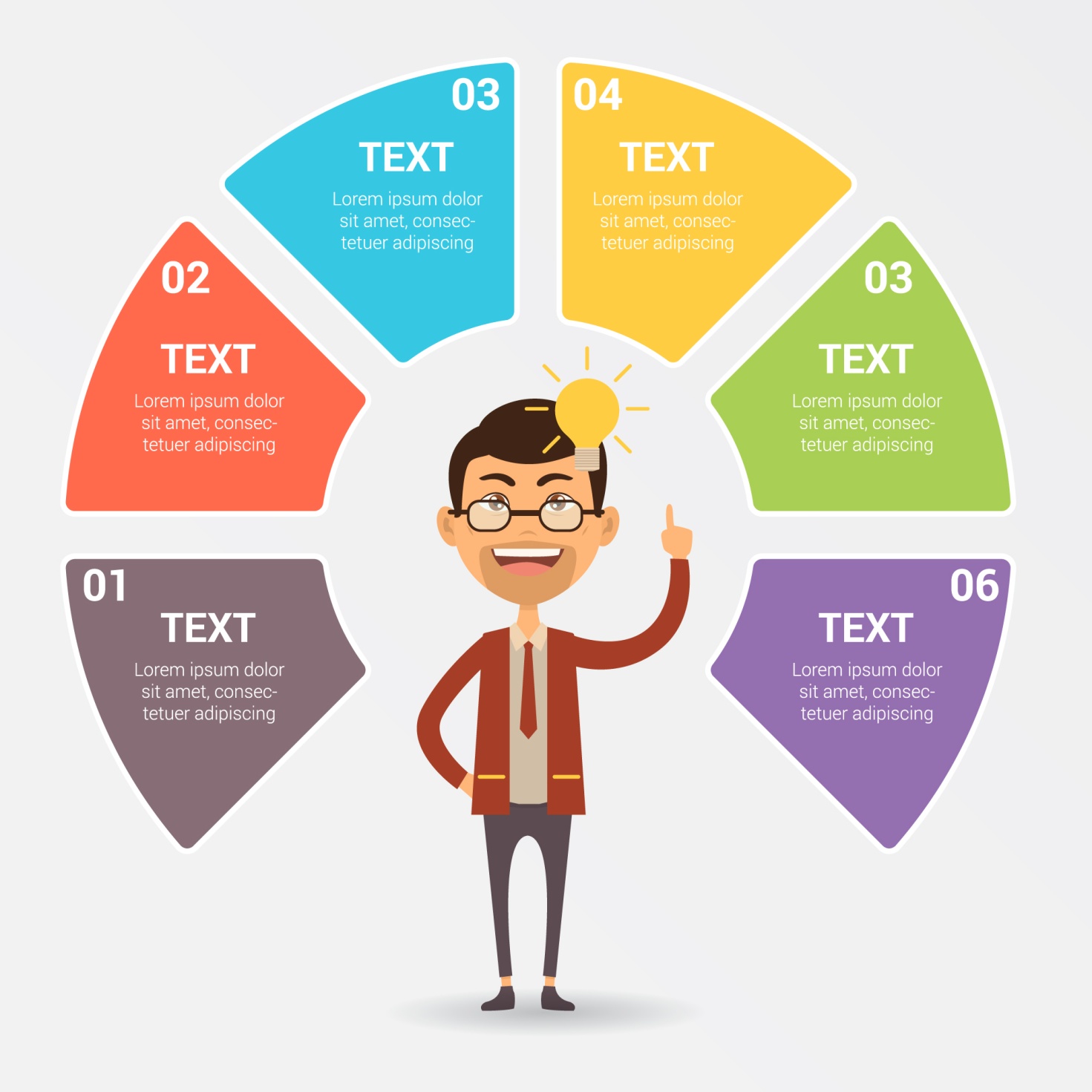 В обращении физического лица указываются его ФИО, ИИН, почтовый адрес. Обращение должно быть подписано физическим лицом. При подаче жалобы указываются наименование субъекта или должность, фамилии и инициалы должностных лиц, чьи действия обжалуются, мотивы обращения и требования.
2
Порядок обращения посредством видеоконференцсвязи или видеообращения физических и юридических лиц к руководителям государственных органов и их заместителям определяется уполномоченным органом в сфере информатизации.
4
Обращения, поданные в порядке, установленном Законом, подлежат обязательному приему, регистрации, учету и рассмотрению. Отказ в приеме обращения запрещается.
Рассмотрение обращений граждан РК по вопросам здравоохранения
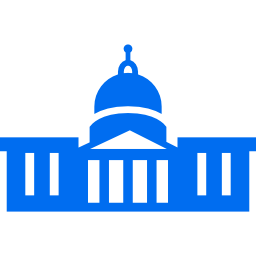 Рассматривается и принимается решение в течение 30 календарных дней со дня поступления (если требуются получение информации от иных субъектов, должностных лиц либо проверка с выездом на место), в течение 15 календарных дней (если не требуется дополнительная информация).
Правительство РК
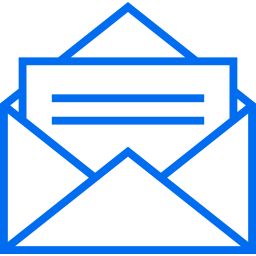 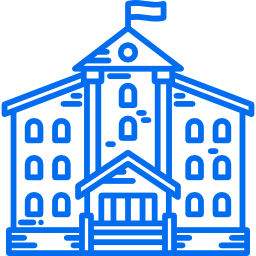 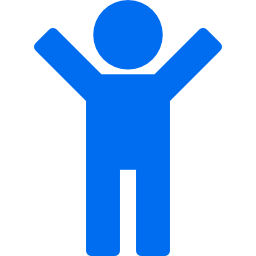 Министерство здравоохранения РК
Обращение
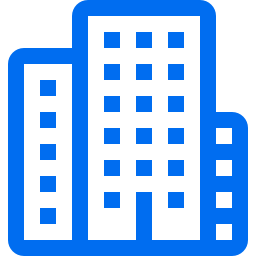 Управление здравоохранения
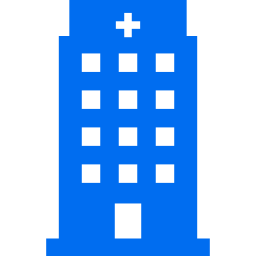 Медицинская организация
Рассмотрение обращений граждан осуществляется согласно Закону Республики Казахстан  «О порядке рассмотрения обращений физических и юридических лиц» (от 12 января 2007 года № 221)
Схема рассмотрения обращений граждан в области здравоохранения
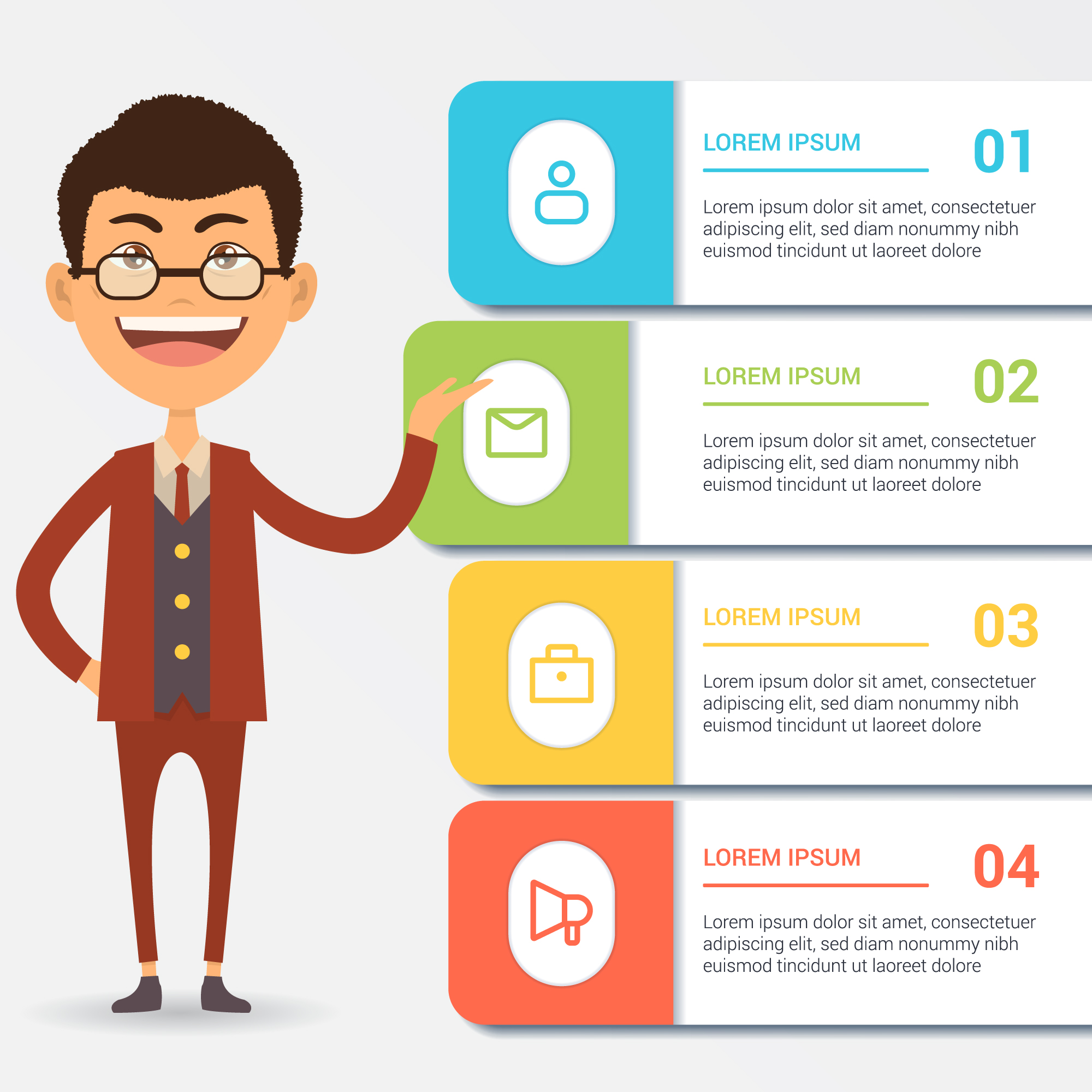 Дача разъяснения по существу обращения
1
Полное или частичное удовлетворении обращения
2
Отказ в удовлетворении обращения с обоснованием
3
Прекращение рассмотрения обращения
4